…specifika a zvláštnosti laboratorních vyšetření dětského věku
Pediatric Laboratory Medicine, 
Pediatric-Laboratory-Medicine-Patricia-Jones-ebook/dp/B071DG4QFQ/ref=sr_1_1?keywords=pediatric+laboratory+medicine&qid=1632752633&sr=8-1
prof. MUDr. Dalibor Valík, Ph.D., DABCC
Katedra laboratorních metod a Ústav laboratorní medicíny LF MU a FN Brno; Farmakologický ústav LF MU
PACIENT: vývojová specifika dětského věku
…”dítě není malý dospělý”……opravdu ne
široké věkové rozmezí od narození po dovršení 19. roku věku
zvláštnosti každého věkového období
významný vliv genetických faktorů (tj. co si nese dítě od rodičů…)
významný vliv sociálního kontextu (v jakém prostředí dítě vyrůstá…, jaké vlivy na něj působí)
kontext a prostředí pediatrické péče o dítě v ČR (PLDD,…)
…ještě si řekněme, co je to laboratorní zkouška/test
je to sada/soubor úkonů, jak získat, zpracovat, analyzovat a vyhodnotit signál získaný popsanou sekvencí kroků provedených způsobilou osobou v k tomu způsobilém zařízení, 

tj. odvíjí se od biologického materiálu…(!!!)…je lhostejno, je-li vstupním materiálem tkáň, buňky, tělní tekutiny, tuhý exkrement, stěry, či cokoli jiného,…  vzduch, pot,
data získaná telemetrickými metodami či metodami kontaktními (dotykové biosensory kupř., dnes rychlý rozvoj toho, co umějí smartwatch,…) se nepovažují za laboratorní zkoušky,
proměnné faktory: 	pacient > příprava pacienta k odběru > vlastní odběr > transport vzorku do laboratoře > vlastní analýza > interpretace výsledku > posouzení výsledku v kontextu stavu pacienta a dalších vyšetření, i nelaboratorních (!)
pacient: co o něm víme, co chceme laboratorními vyšetřeními zjistit, tj. racionální indikace
příprava k odběru: základní poučky (ráno nalačno, atd,…)
realita v nemocnici o službě: nemocné, plačící dítě, vystrašení rodiče > nutnost odběru a důkladného vyšetření, apod., základní odchylky od doporučeného postupu, souvislosti vyšetření, kupř. napřed UZ močových cest s plným močovým měchýřem, teprve pak vymočit a vyšetřovat moč, 
…nutnost rozhodnout, i) co budu řešit testem POCT (stěr-streptest, stěr-COVID-19, CRP, vyšetření moče testačním papírkem), ii) co musím řešit testem laboratorním STATIM,
…..ještě předtím rozhodnout, vyřeším-li stav ambulantně (spíše ambulantně…), nebo nikoli, pak dítě přijmu a neodebírám (žilní přístup, apod.)
vlastní odběr:
malé dítě se vždy bojí, je neklidné, křičí, rodiče ne vždy spolupracují, tj co je třeba:
rodiče uklidnit a důkladně jim vysvětlit, co je třeba udělat a co to přinese, event. kde jsou rizika neprovedení odběru,…současně jim nesdělovat pracovní dojmy lékaře a pracovní hypotézy ohledně diagnosy,…”uděláme krevní obraz, abychom vyloučili leukémii…”,…toto NE.
provedení odběru, pokud možno rychle, spolu se zkušeným personálem (dětská sestra), připravit a popsat odběrový materiál, najít žílu, desinfikovat, imobilizovat dítě, rozhodnout se, zdali nechám uzavřený vakuový systém, kupř. nebo si jej neotevřu a odeberu jen jehlou, (pak poznačím odchylku do žádanky)
pořadí odebíraných zkumavek je dáno doporučeními odborných společností, nelze vždy splnit, pak opět poznačím odchylku
zaeviduji skutečný čas odběru
pár praktických poznámek k vystavení požadavku na laboratorní vyšetření
…žádanka:…obsahuje některé požadavky stanovené normou ISO15189, další stanovené kupř. dalšími předpisy, u nás je to pojišťovna třeba (111, 211, atd)
důležité medicínské údaje, od genetických, předchozí diagnosy (kupř. diabetes), souběžná léčba (!), trvalá medikace, ale i třeba probíhající antibiotická léčba (…> vyjdou negativní výtěry, kultivace moče, apod., tak ať se tomu nedivíme)
důležité: rodiče (zákonný zástupce) musí obecně souhlasit s postupem, KROMĚ neodkladné péče, tam konáme vždy bezodkladně v zájmu pacienta (!!)
transport vzorku do laboratoře
pozn. toto je klíčový aspekt celkového provedení laboratorního testu
obecně se uvádí, že variabilita (nesprávně chybovost) výsledků daná analytickou fází je kolem < 5 % výsledné hodnoty, kdežto variabilita výsledků daná vlivy preanalytických/preexaminačních proměnných je v desítkách/stovkách procent!
=> toto je pak jeden z důvodů proč mít přesně evidovanou cestu vzorku od pacienta k analýze (patient sample pathway)
konkrétní vlivy: hemolýza (LDH, K, NSE, AST), menší pediatrické objemy krve jsou náchylné na odpařování,
vlastní analýza
…zde zásadně platí, že dítě není malý dospělý, tudíž se objem odebrané krve stává významným faktorem.
objem krve: https://www.mdapp.co/pediatric-blood-volume-calculator-538/ 
příklad: https://media.gosh.nhs.uk/documents/Appendix_5_Normal_Circulating_Blood_Volumes_Uhv3cFN.pdf
potřeby stanovené pediatrickou laboratorní medicínou jsou: odběrové soupravy > odběrové sety/zkumavky s identifikací pacienta > centrifugy pro zkumavky o menším objemu > preanalytické linky versus manuální příprava (mrtvý objem soustavy) > vlastní analyzátory přizpůsobené nutnosti analyzovat malý objem materiálu a jiný lineární dynamický rozsah měřicího postupu, např. neonatální bilirubin

(LDR = rozsah, kdy je koncentrace analytu přímo úměrná signálu)
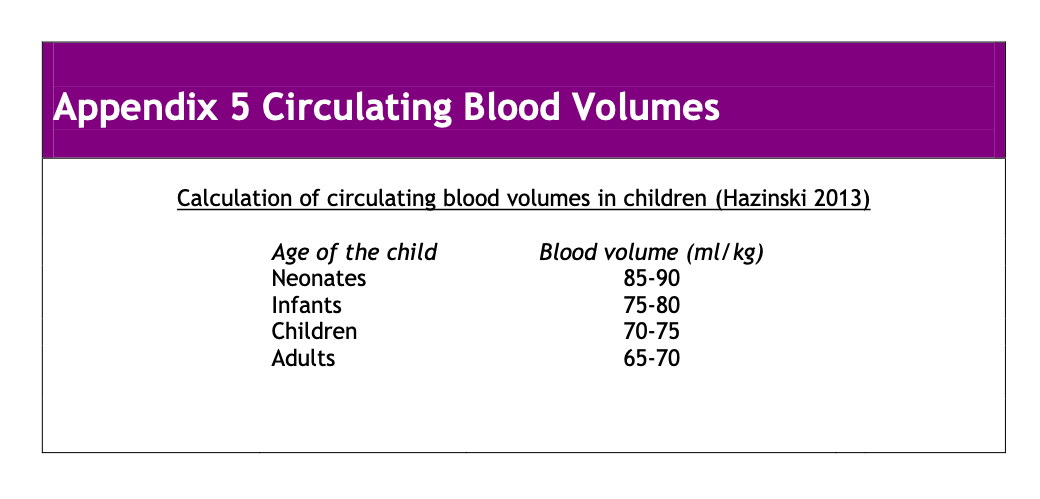 interpretace výsledku
obecná vodítka jsou: referenční meze (věkově specifické !) a trendy laboratorních hodnot
u dětí se častěji objevují odchylky v kvalitě odebraného materiálu, hemolýza typicky (obvykle vzhledem k okolnostem odběru), pak je třeba rozhodnout o zpracování a zanalyzování vzorku, (tj. co je u dospělých “rejected” a znovu odebrat, v pediatrické medicíně se snažíme zpracovat
analyzovaný materiál má vyšší variabilitu danou obvykle okolnostmi odběru (dítě je neklidné, žílu při odběru propíchneme, ručičku zmáčkneme),….a to, co teče z jehly je de facto krev z podkožního hematomu, je prakticky vždy hemolytická, zkumavka na KO-diff zkoaguluje, na některá vyšetření jako koagulace je zcela nevhodná), obdobně moč z nalepeného pytlíku, pokud je dlouho nalepen, může obsahovat kožní detritus, kvasinky, mikroorganismy, o nichž se pak mylně domníváme, že jsou z močových cest.
u dětí více platí, že hodnoty testů významněji oscilují než u dospělých
příklady probereme později
posouzení výsledku v kontextu stavu pacienta a dalších vyšetření, i nelaboratorních
klinická validita laboratorních testů varíruje na široké škále od 
…”definitivních” diagnostických vyšetření (histologie, jednoznačně charakteristické genetické změny, řádové odchylky ve vyšetřeních krve, detekce extrahumánního genomu (viry, bakterie), jasné nálezy v krvi či v moči v případě některých metabolických poruch (phenylalanin, sukcinylaceton…), cílené vyšetření toxických látek
významně indikativních pro určitou diagnostickou oblast (akutní stavy v kardiologii), či stav (celkový zánětlivý stav, poruchy koagulace, metabolický rozvrat s příčinami specifickými (diabetes mellitus typ I), některé otravy známou látkou (léky, houby, ethylenglykol), metabolický rozvrat neznámého původu (drogy, léky alkohol současně), vyšetření krevních plynů a parametrů acidobazické rovnováhy
vyšetření auxiliární, ale důležitá pro posouzení kontextu stavu pacienta (typicky sedimentace erytrocytů,…),…ALE, kupř. významná zvýšení nádorových markerů (vysoké hCG u mladého chlapce prakticky jistě indikuje hCG-produkující germinální tumor,
…z těch dalších vyšetření jde většinou o vyšetření zobrazovací
morfologická (UZ/CT zjištěná resistence může mít nějakou měřitelnou metabolickou aktivitu (katecholaminy, AFP, LDH)

…..UZ či prostý snímek břicha, rtg plic s pneumonií, zánětlivé kožní afekce, CT
…..dynamická, funkční PET/CT, PET/MRI, řada dalších specifických,…octreotidový scan, MIBG scan (metaiodobenzylguanidin, s jódem 126
věkově vázaná specifika
novorozenci
pozn. !!! nedonošené děti nejsou biologicky odpovídající věku
vysoký hematokrit, tendence k hemolýze, možnost odebrat jen velmi malé množství krve, 
(v krvi přítomny normoblasty, retikulocytóza, výrazný posun doleva až po stádia blastů), což souvisí s přesunem fetální krvetvorby (játra a slezina) do kostní dřeně + nízký celkový objem krve, většinou pupečníková (více odběrů = anemizace!),
analyticky: 
vysoký bilirubin zejména, 
nejasně vyjádřené krevní skupiny (ty se tvoří pod antigenním tlakem střevní mikroflóry mající podobné kvaziskupinové antigeny, a následnou eliminací autoreaktivních klonů
…i když nejde o laboratorní test, nýbrž “telemetrické” klinické zhodnocení, jmenujme ZÁPACH (většinou v kontextu metabolické poruchy, dřívě častější, dnes se screeningem spíše ojedinělé nálezy), zápach je informativní pokud jde o materiál, stolice, moč,
kojenci…tj. do jednoho roku věku
krevní obraz: nižší hemoglobin, zejména kojené děti mají často sklon k hypochromní anemii
diferenciál: normalizace myelopoézy v kostní dřeni (z periferní krve mizí postupně nezralé granulocyty a normoblasty) hodnoty lymfocytů a neutrofilů jsou opačně (…zmate to dospělého internistu)
vysoké katalytické koncentrace ALP, LDH, často vyšší kalium a fosfor
opět zápach, (!) pozor na diabetickou ketoacidózu, zápach z úst (dysmikrobie), páchnoucí stolice, moč …toto se v laboratoři nemusím dozvědět
Toxikologie v pediatrii - základy
specifické toxidromy: publikace M. Doleček, KARIM FN Brno a LF MU, www.akutne.cz/res/publikace/intoxikace-m-dolecek.pdf.
Incidentální otravy zejména batolat doma dostupnými léky (rodičů či prarodičů)
Je dobré vědět o existenci Toxikologického informačního střediska VFN a LF1 Praha (https://www.tis-cz.cz)
Otravy částmi rostlin
Otravy houbami (zde je k dispozici poradenská služba, mykolog je schopen určit z biologického materiálu, o jakou intoxikaci jde
Otravy se suicidálním úmyslem
=> vždy podniknout pokus o uchování veškerého biologického materiálu (zvratky, moč, stolice, samozřejmě krev)
předškolní věk
suma a kombinace výše řečeného
u dětí dávat pozor na korekce elektrolytových poruch (potřeba Na, vztah K a pH), je důležité vyšetření osmolality.
endokrinologické aspekty pediatrické medicíny, projevy dospívání
laboratorní známky chronického či dlouhodobého onemocnění: persistující zvýšení zánětlivých parametrů (CRP, sedimentace, leukocytóza, přetrvávající změny v některých specifických sérových proteinech, jedním ze složitých vyšetřovacích algoritmů je algoritmus vyšetření horečky neznámého původu
laboratorní známky zhoubného novotvaru: těch indikativních není mnoho…vysoká LD, vysoká zánětlivá aktivita (lépe to bylo vidět na sedimentaci, ta se dnes již tolik nedělá), spíše náhodné nálezy při vyšetření hCG, AFP, změny v krevním obraze, vysoké koncentrace kyseliny močové (tumor lysis fenomén)
,..běžné testy
bilirubin
nekonjugovaný, nekovalentně asociovaný s albuminem
konjugovaný mono- diglukuronid
bilirubin delta - o jeho existenci ne všichni vědí, je to bilirubin vázaný na albumin kovalentně, (tj jeho turnover odpovídá obratu albuminu !)
různé metody měří různé kombinace těchto variant
vyšetření renálních funkcí
…dnes většinou eGFR
na bázi kreatininu – eGFR vždy počítat pomocí Schwartzova vzorce (https://www.niddk.nih.gov/health-information/professionals/clinical-tools-patient-management/kidney-disease/laboratory-evaluation/glomerular-filtration-rate-calculators/children-si-units) 
na bázi cystatinu C – zatím není tak silná shoda jako u Schwartzova výpočtu, výsledek je závislý na metodě, je třeba opatrnosti
testy na diabetes
u dětí je častá akutní klinická prezentace pod obrazem diabetické ketoacidózy
…..podstatné je toto nepřehlédnout v prvním kontaktu, (dušnost, časté močení,…), v terénu hodně pomůže i močový testační papírek, kterým vidíme glukosu a ketolátky
POZOR!: konstrukce reakce na ketolátky s natrium nitroprussidem (…jsou tři: aceton, acetacetát a betahydroxybutyrát) neumožňuje detekci betahydroxybutyrátu, tj jsou-li při hluboké acidóze všechny ketolátky ve formě betahydroxybutyrátu, může být test falešně negativní !!!
pár postřehů z praxe na závěr
na službu přijde vzorek,….pacient pH = 6,92, ale moč na ketony negativní

dnes stěry!!, kvalita,…
…..děkuji za pozornost